Higa S, Lo LW, Chen SA
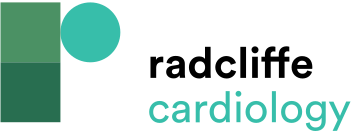 Diagnostic Criteria for Non-pulmonary Vein Ectopy Initiating AF
Citation: Arrhythmia & Electrophysiology Review 2018;7(4):273–81.
https://doi.org/10.15420/aer.2018.50.3
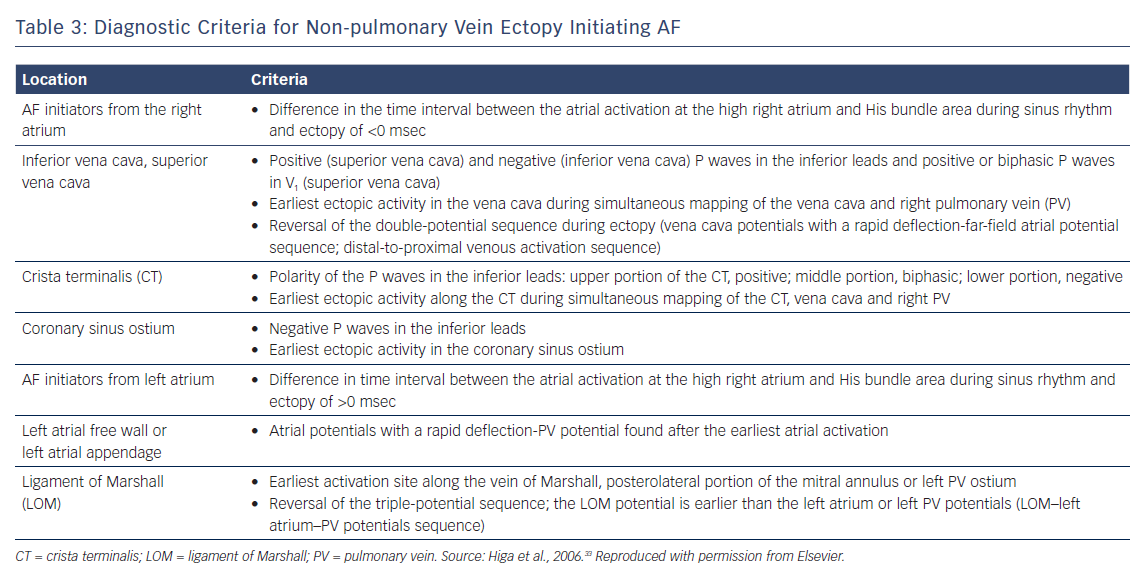